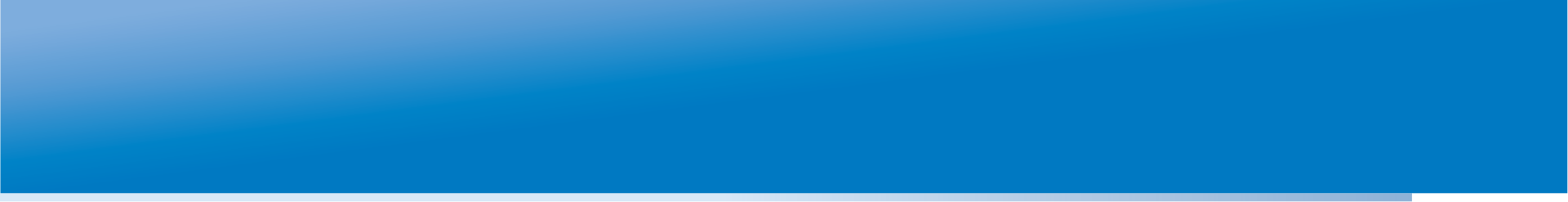 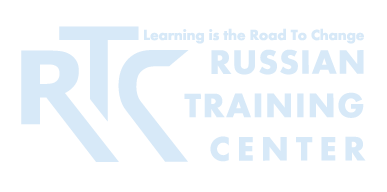 Российский тренинговый центр ИУО РАО
ВЕБИНАР 14 Что необходимо учитывать при формировании региональной системы оценки качества образования: инструменты, аналитика, кадры.17 сентября 2013 года
Болотов, В.А., вице-президент РАО
Вальдман И.А., директор Российского Тренингового центра ИУО РАО
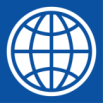 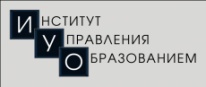 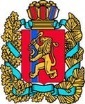 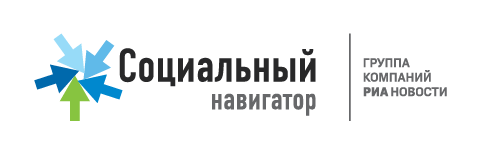 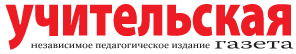 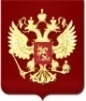 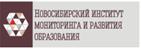 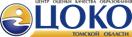 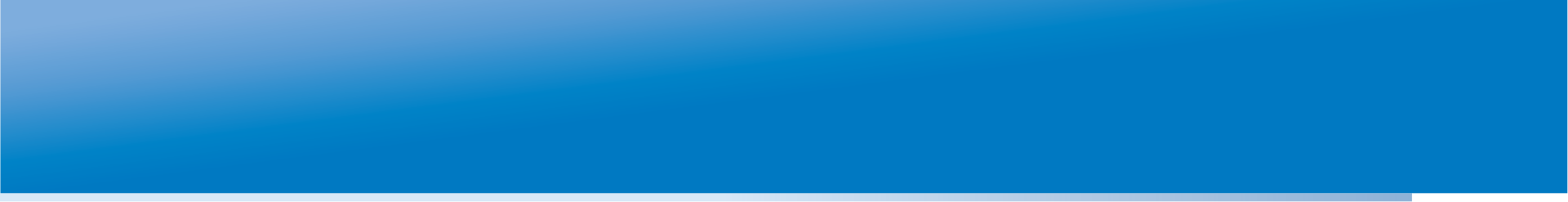 СЮЖЕТЫ ДЛЯ ОБСУЖДЕНИЯ
РСОКО: понятие, структура, функции 
Инструментарий РСОКО
Кадры для РСОКО
Аналитика
Муниципальная система ОКО
Использование результатов ЕГЭ
Портфолио в системе ОКО
«Оценка» деятельности общеобразовательных организаций.
Мониторинги качества образования.
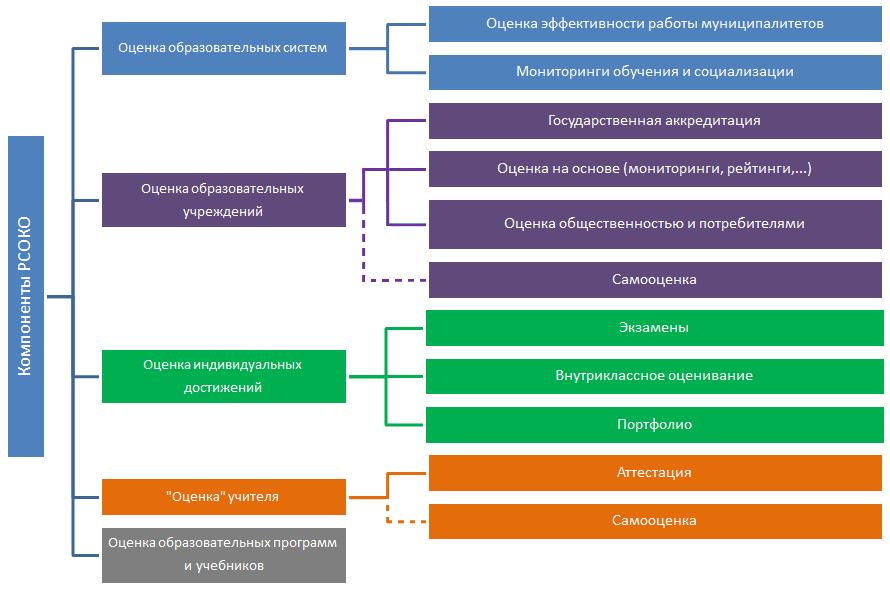 Схема компонентов РСОКО
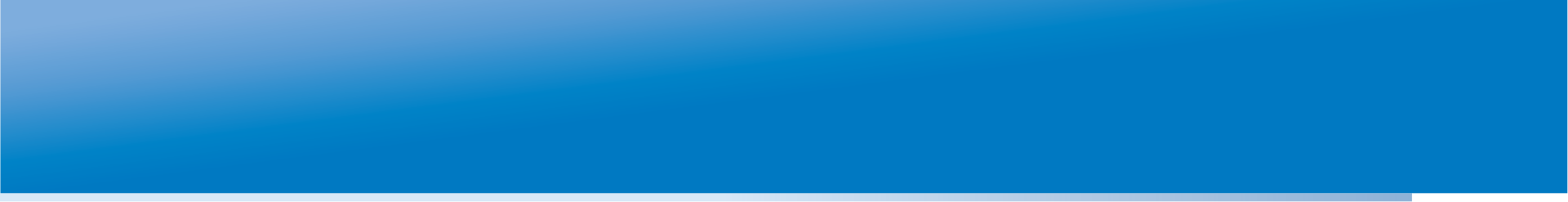 ФУНКЦИОНАЛЬНАЯ СХЕМА РСОКО
1. Проектирование и проведение измерений (оценочных процедур).
2. Интерпретация результатов и подготовка вариантов управленческих решений.
3. Подготовка и распространение информационных продуктов.
4. Оценка эффективности управленческих решений.
5. Подготовка кадров.
6. Экспертиза и сертификация измерителей, процедур, специалистов.
7. Сервисы для потребителей (консультации по запросу, проведение оценки по запросу, рейтинги, информационные системы и базы данных).
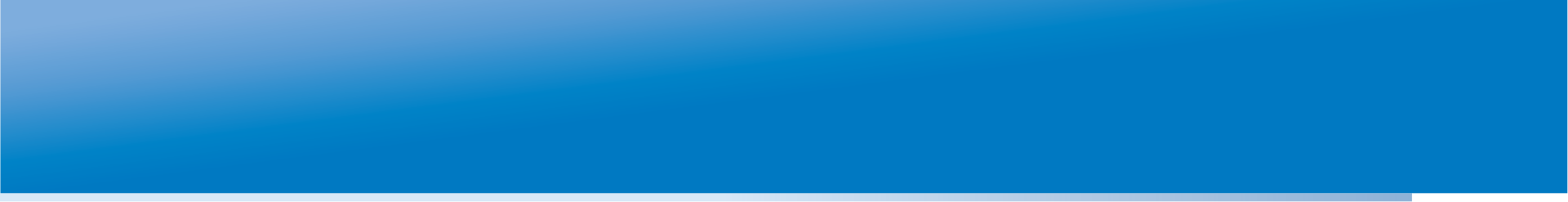 КЛЮЧЕВЫЕ ЭЛЕМЕНТЫ РСОКО
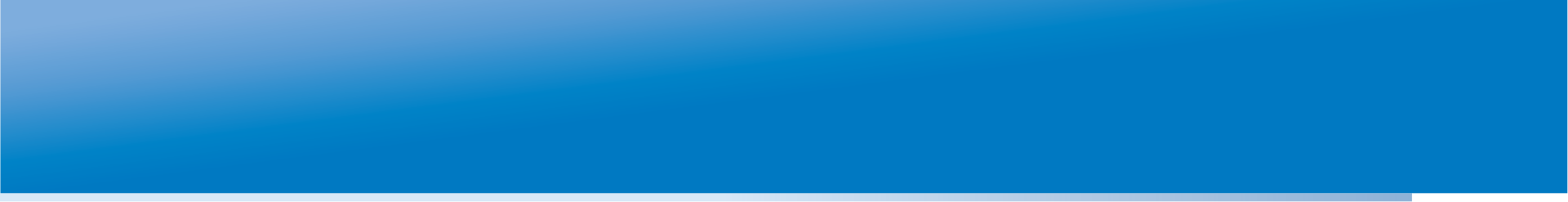 ИНСТРУМЕНТЫ
Составление карты оценочных процедур с учётом федеральных действующих и перспективных процедур, а также потребностей региона.
Введение мониторинговых исследований. Участие в апробации инструментария федеральных мониторинговых исследований (например, оценка качества начального образования).
Самооценка школы – инструмент поддержки и саморазвития школы.
Особое внимание к методикам внутриклассного и внутришкольного оценивания.
Измерители – сами или аутсорсинг.
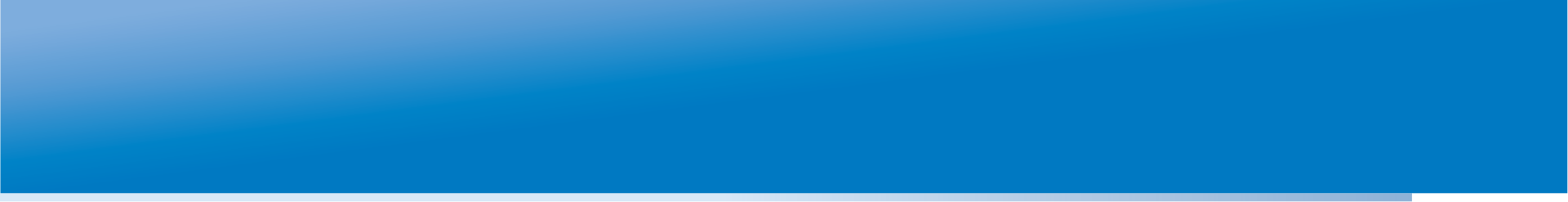 Рамка для описания оценочной процедуры
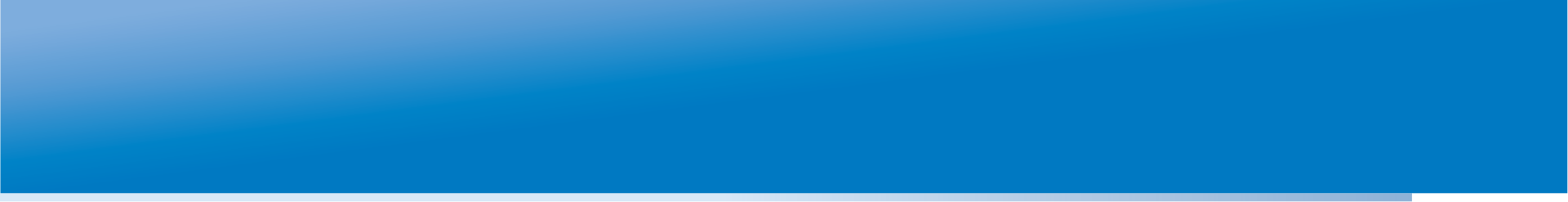 Кадры РСОКО
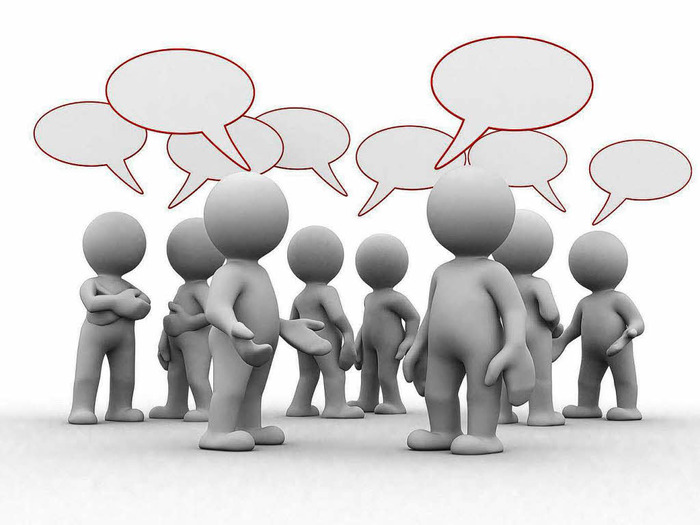 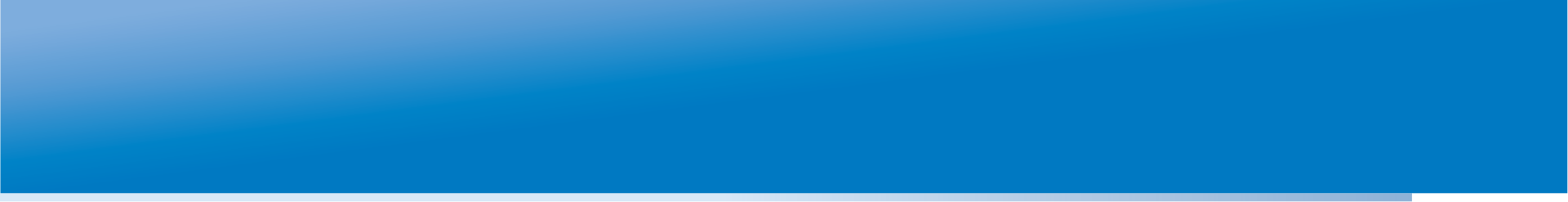 КАДРЫ
Специалисты по пед. измерениям (небольшая региональная группа).
Региональные консультанты по ОКО (в ИРО, муниципалитетах и крупных школах).
Обучение под задачу (для реализации конкретных проектов – региональных, муниципальных, школьных).
Формирование оценочной компетентности педагогов и администраторов школ в рамках системы повышения квалификации.
Подготовка специалистов по интерпретации результатов и аналитике.
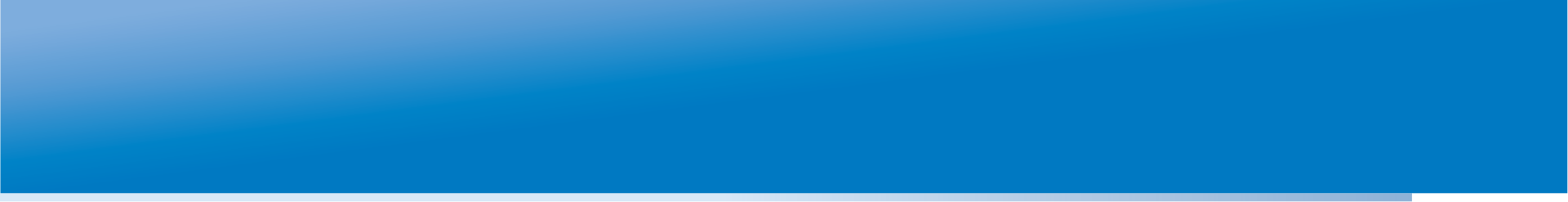 Кто стоит за понятием «кадры» в области ОКО?
Для создания полноценной и эффективной нужно работать со всеми группами специалистов и представителей общественности, вовлечённых в систему ОКО
«Кадры» для РСОКО – это те, кто
заказывает введение конкретной процедуры
организует и проводит оценочные процедуры
анализирует и интерпретирует результаты оценки
использует результаты оценки (впрямую или косвенно)
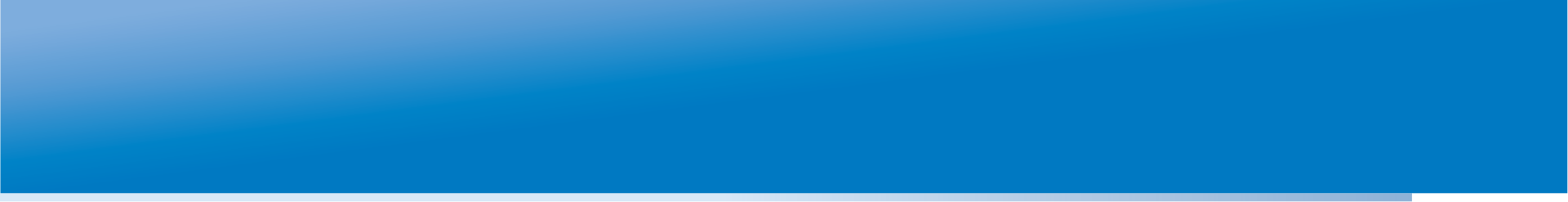 Типология кадров РСОКО
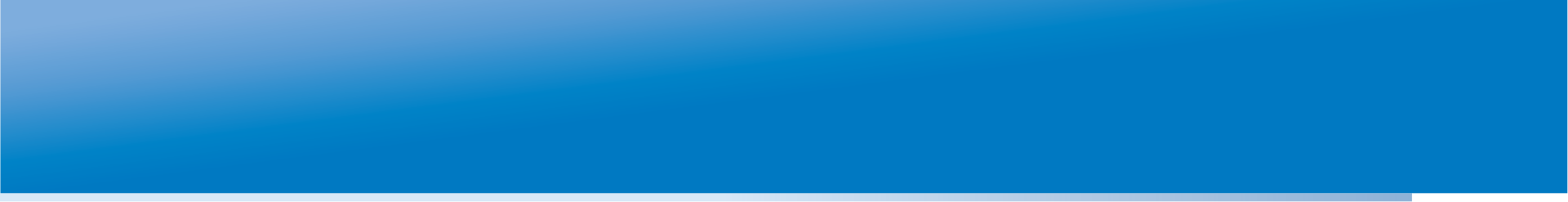 Чему учить? 
Несколько примеров.
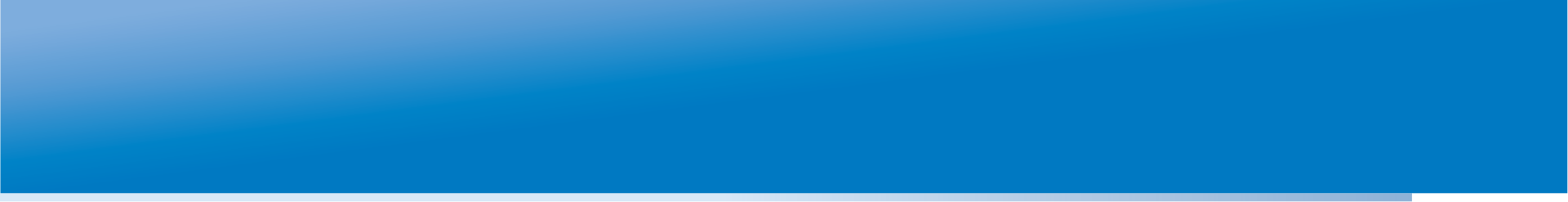 Как учить?
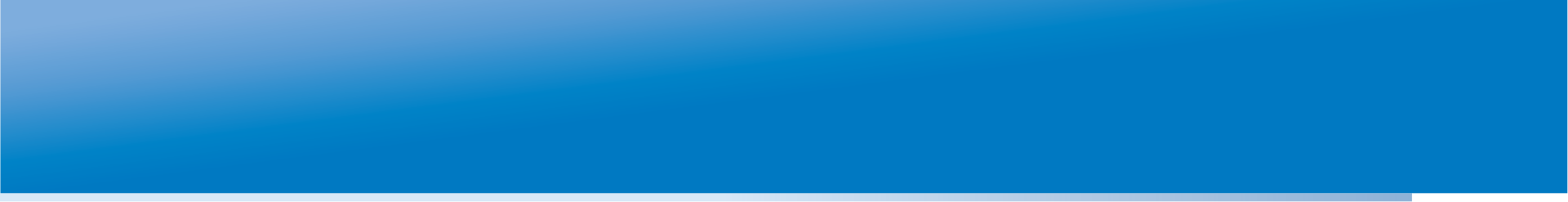 Где учить?
НИУ ВШЭ «Измерения в психологии и образовании»
НИУ ВШЭ «Управление образованием»
МВШСЭН «Менеджмент в сфере образования», «Управление обр. системами на основе данных»
Томский политех «Пед. измерения»
РАО, краткосрочные мероприятия Российского тренингового центра
Что может предложить регион?
Позитивный пример. Курс ПК «Организация мониторинговых исследований в рамках построения региональной системы оценки качества образования»
Авторы и составители: Илюхин Б.В., Ашурова Н.И. ТОИПКРО
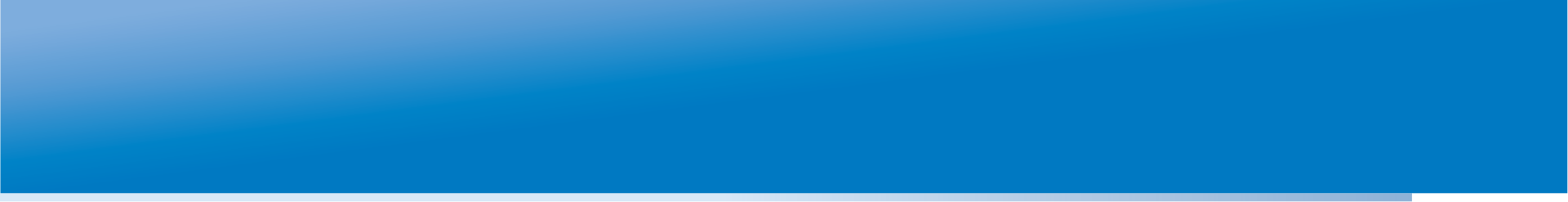 АНАЛИТИКА
Введение корректных методик анализа и интерпретации результатов (динамическая оценка, инд. Прогресс, кластерный анализ результатов, учёт разных данных, работа с контекстной информацией).
Разработка аналитических материалов и информационных продуктов по итогам проведения ОКО. Разные продукты для разных целевых групп.
Разработка вариантов управленческих решений (рекомендации, учёт рисков).
Рейтинги – какие и для чего.
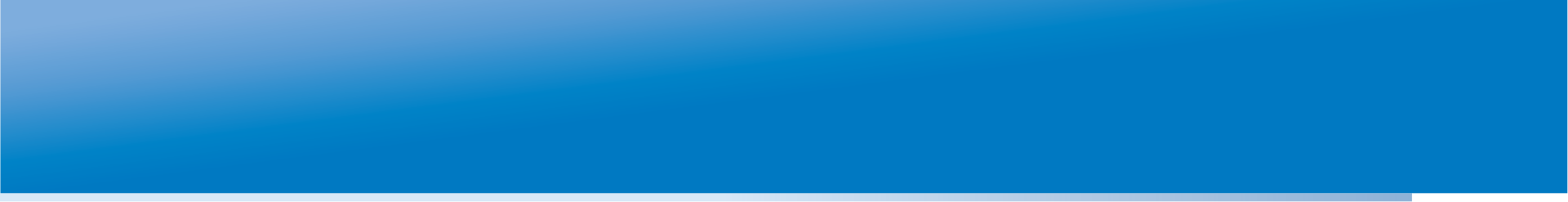 Муниципальная система ОКО
Муниципалитеты бывают разные. Пример – г. Муравленко (ЯНАО)
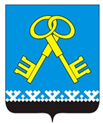 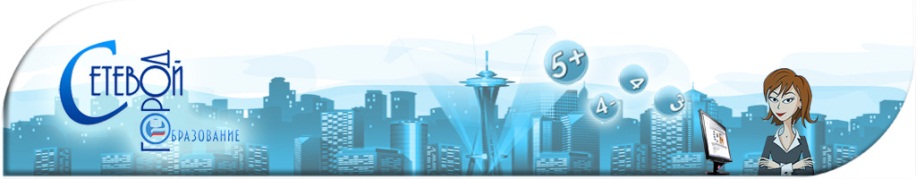 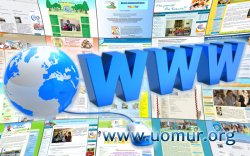 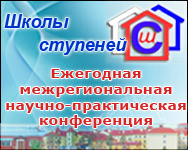 Изучаем читательскую грамотность учеников
Формирование математической грамотности в образовательном процессе школ ступеней
Муниципальные контрольные работы на компетентностной основе
Муниципальные диагностические работы по решению проблем
Муниципальные диагностические работы по осознанному чтению
…
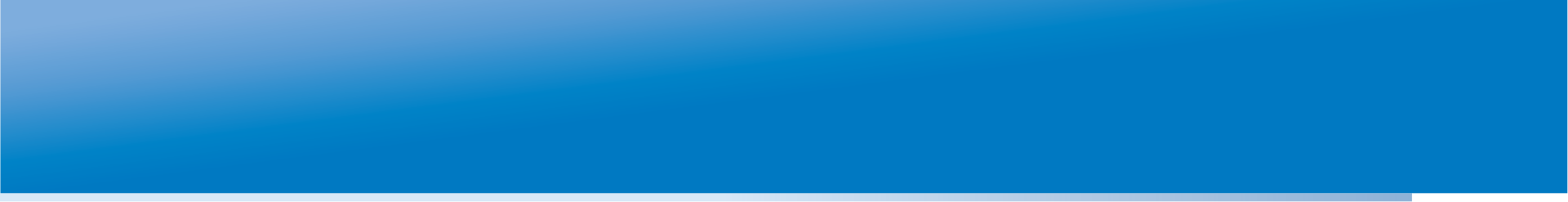 Муниципальная система ОКО
При формировании МСОКО следует начать с ответа на вопрос:
Каких процедур и инструментов оценки, имеющихся на федеральном и региональном уровнях, не хватает муниципалитету для оценки образовательных достижений учащихся?
Зона действия муниципалитета
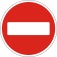 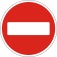 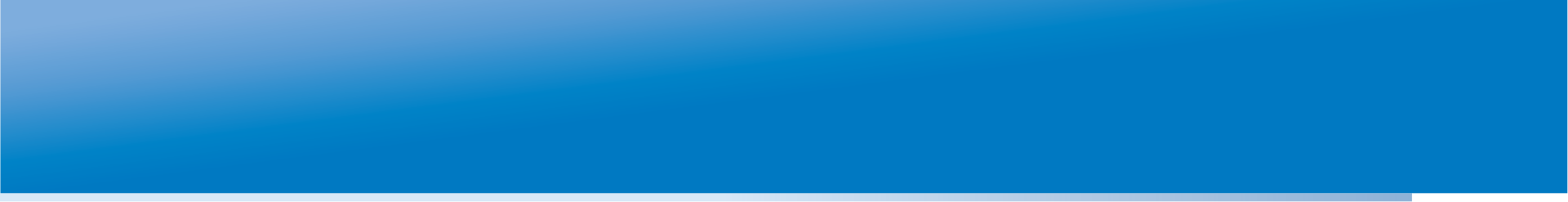 Как возможно использовать результаты ЕГЭ
Можно ли на основании ЕГЭ оценивать качество работы школы?



Если в школе много учеников с высокими баллами, то это заслуга школы?
Если в школе много учеников с низкими баллами, то это недоработка школы?
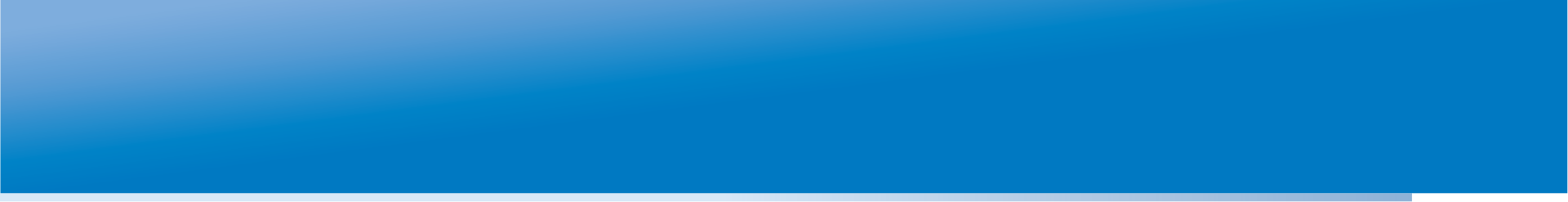 Как возможно использовать результаты ЕГЭ
Собственно результаты ЕГЭ без привлечения других данных могут использоваться лишь для двух целей – завершения обучения в школе и отбор кандидатов для продолжения обучения в вузе.
При оценке деятельности учителя, школы и образовательных систем результаты ЕГЭ могут использоваться лишь в сочетании с другими данными, характеризующими различные результаты деятельности.
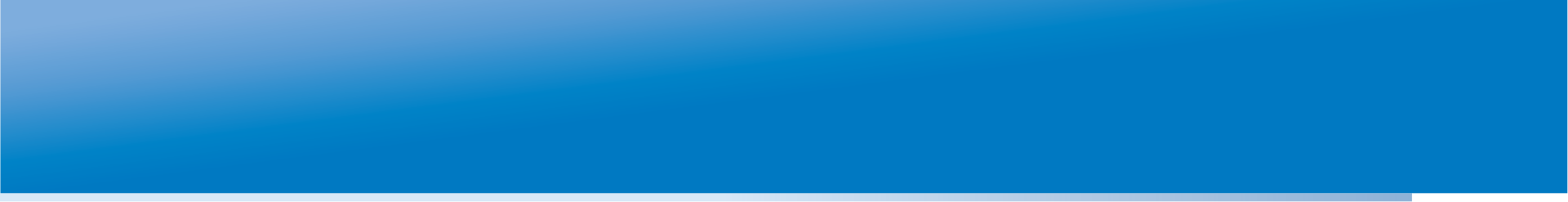 Соотношение 100-балльной шкалы и уровней освоения образовательного стандарта (РФ, ЕГЭ-2012)
Боченков СА
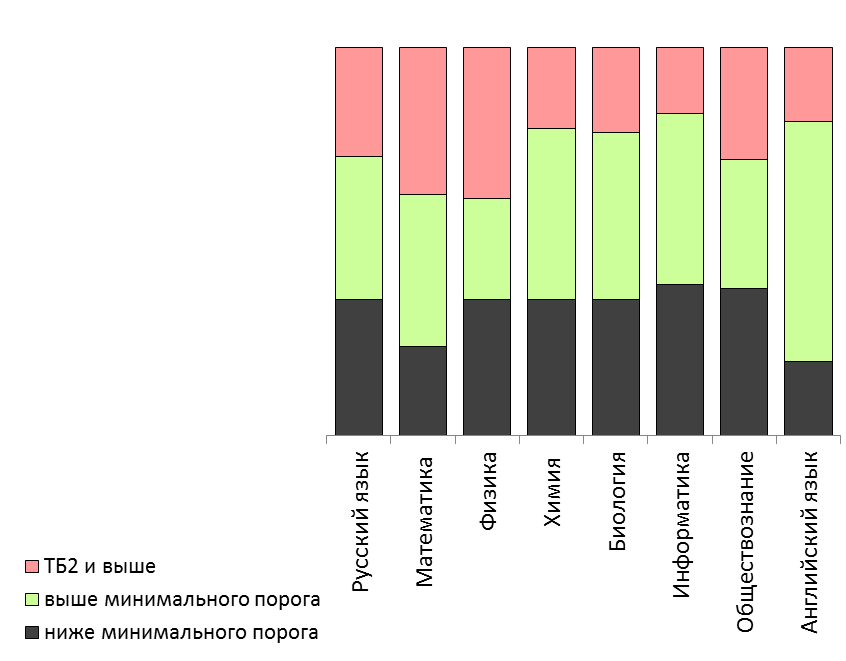 84
82
80
70 баллов
79
73
72
63
62
40
39
36
36
36
36
24
20
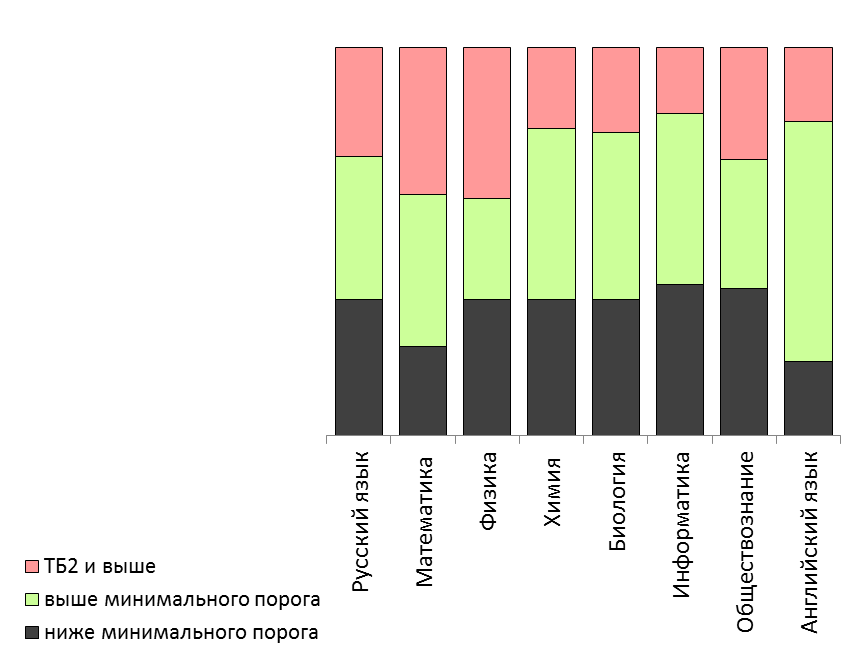 ©  С.А. Боченков
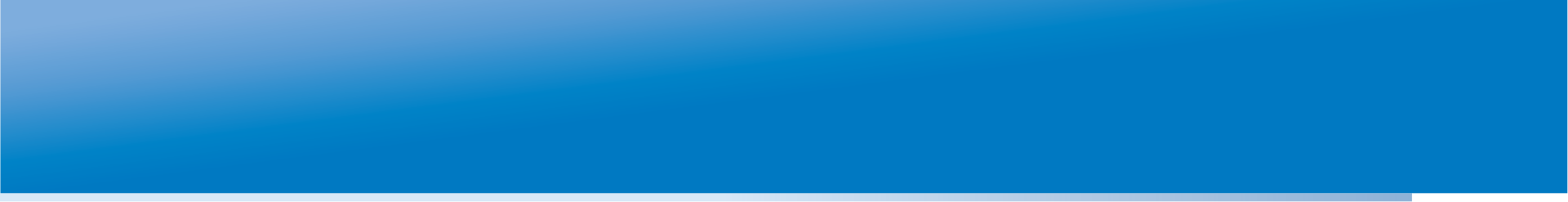 Оценка результатов учителя и школы на основе ЕГЭ(Боченков С.А)
Для оценки результатов учителя:
Для оценки результатов школы:
Уровень освоения образовательного стандарта:
Доля выпускников, успешно сдавших экзамен в форме ЕГЭ по предмету из числа выпускников, допущенных к итоговой аттестации.
Качество профильной подготовки:
Доля выпускников, выбравших экзамен по предмету в форме ЕГЭ от общего числа изучавших данный предмет на профильном уровне.
Доля выпускников сдавших экзамен по предмету с результатом равным ТБ2 (высокий уровень) и выше в общем числе изучавших данный предмет на профильном уровне.
Корреляция между результатами ЕГЭ и текущей отметкой учащихся.
Уровень освоения образовательного стандарта:
Доля выпускников школы успешно сдавших два обязательных экзамена в форме ЕГЭ из числа выпускников, допущенных к итоговой аттестации.
Доля выпускников, успешно сдавших все экзамены (обязательные и по выбору) в форме ЕГЭ.
Качество профильной подготовки:
Доля выпускников, выбравших все экзамены (учитываются только экзамены по выбору) для сдачи в форме ЕГЭ из числа предметов изучавшихся  на профильном уровне.
Доля выпускников, сдавших все предметы из изучавшихся на профильном уровне не ниже порога профильной подготовки (ТБ2).
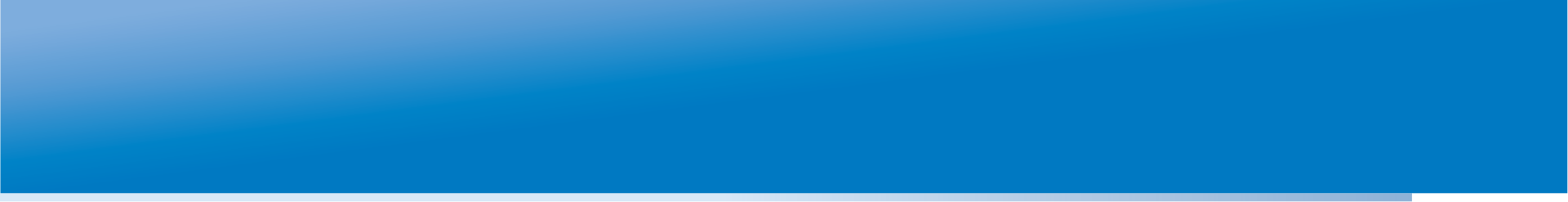 Портфолио и его место.
МОСКВА, 10 июня — РИА Новости. 
Ливанов: правила поступления в вузы могут быть пересмотрены
"Мы начали обсуждение изменений в правилах приема. Первый вопрос — это учитывать средний балл аттестата, прибавляя его к баллам ЕГЭ, а второй — учет внеучебных достижений абитуриентов, например, творческих, в спорте и так далее, что в совокупности называется портфолио школьника, по которому также будет рассчитываться средний балл”.
Дмитрий Ливанов.
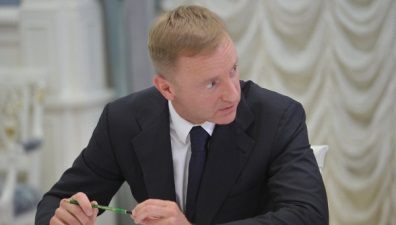 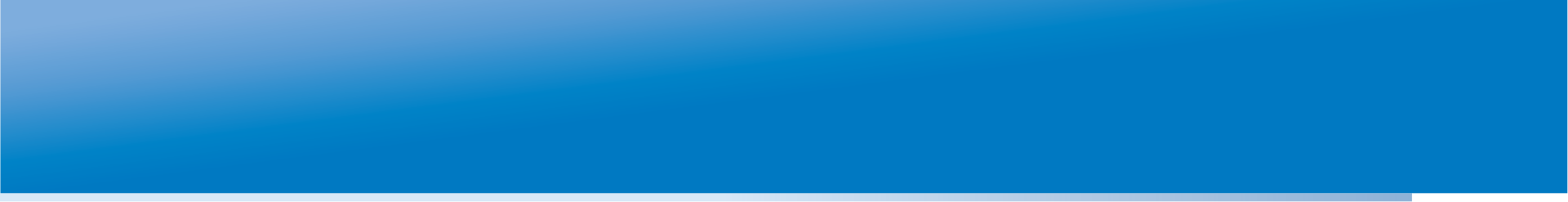 Портфолио и его место.
Портфолио для педагогического сопровождения на уровне класса и школы
Портфолио для учёта образовательных достижений выпускника школы.
	Риски:
будет возникать вопрос о достоверности, представленных в нём материалов (фальсификация со стороны школы и семьи);
вузы могут делать акцент на признание таких результатов из портфолио, которые они сами и формируют (протекционизм со стороны вузов).
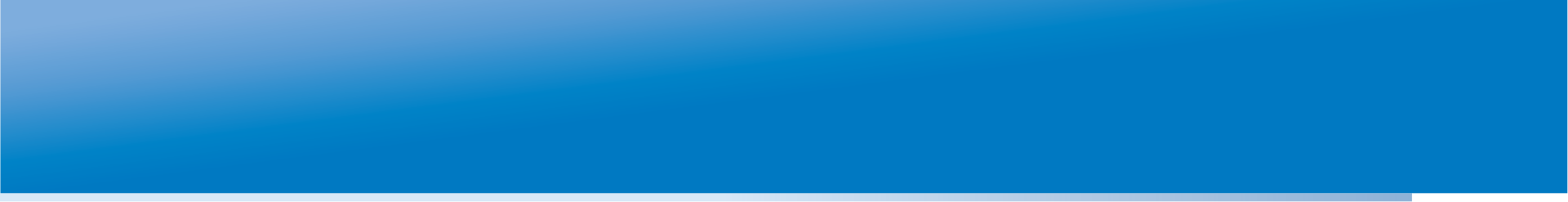 Портфолио. Что снижает риски?
Формирования национального реестра олимпиад, конференций, конкурсов, соревнований, в рамках которых демонстрируются значимые образовательные достижения
Признание референтными организациями и профессиональными сообществами (вузы и их ассоциации, союзы ректоров, работодателей, учителей и т.п.);
Прозрачность и информационная открытость процедуры и результатов для широкой общественности;
Доступность для всех категорий учащихся.
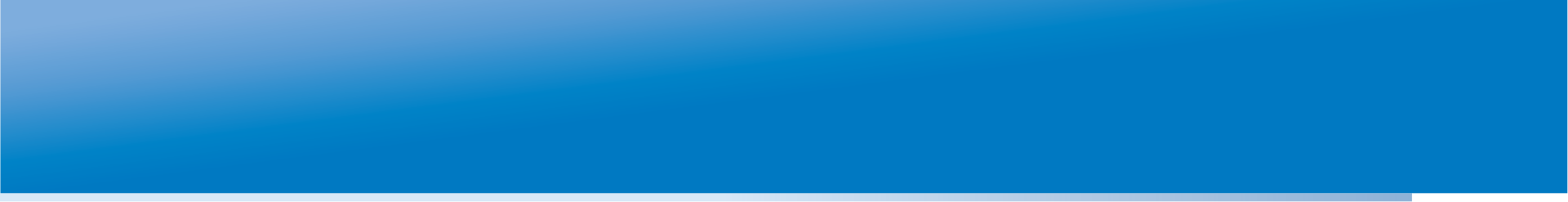 Оценка деятельности общеобразовательных организаций
1.	Независимая система оценки качества работы организаций, оказывающих социальные услуги.
Постановление Правительства РФ от 30.03.2013 №286
Приказ Минтруда РФ от 24.05.2013 №217

Самообследование (самооценка) образовательной организации.
Приказ Министерства образования и науки РФ от 14 июня 2013 г. № 462
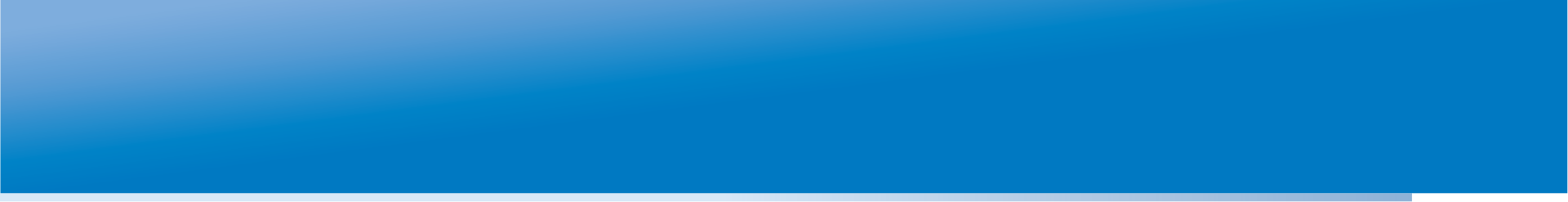 Независима система ОКО
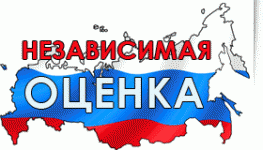 НСОКО ориентирована на оценку качества оказания услуг образовательными организациями  с учетом мнения граждан – потребителей услуг, общественных организаций, профессиональных сообществ, экспертов
онлайн - голосования в сети Интернет, телефоны доверия, «горячая линия», анкетирование в учреждениях
материалы открытых источников (СМИ, сайты)
отзывы граждан
мнения экспертов
Рейтинговые агентства, СМИ, проф. и общественные организац.
Публичные рейтинги на основе открытых источников информации
Применение результатов оценки: 
Принятие потребителями обоснованного решения при выборе услуги в конкретной организации.
Разработка и реализация предложений по улучшению качества работы организаций.
Оценка деятельности руководителя организации, оказывающих социальные услуги.
[Speaker Notes: Пункт 4. Независима процедура не обязательно должна быть отделена от государства (в смысле финансирования и подчинения). Главное – как организуются процессы оценки, кто привлекается к проведению оценки, как происходит отбор и обучение организаторов и экспертов.]
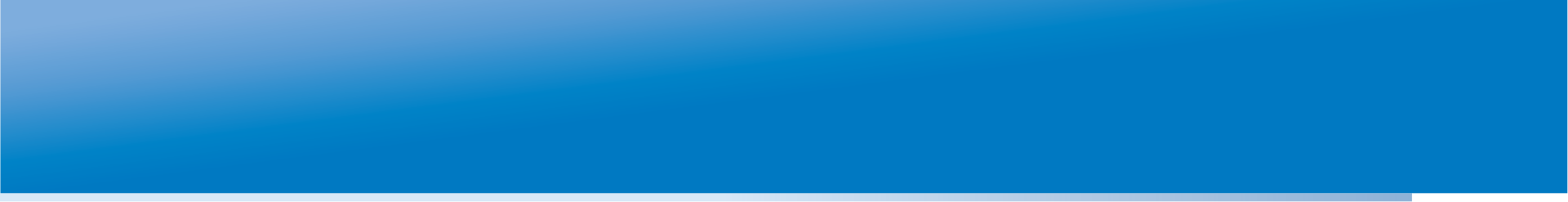 Самообследование (самооценка) организацииПриказ МОН от 14.06.2013 №462
Используется как инструмент управления качеством на уровне ОО.
Используется для решения двух задач:
Выявление лучших практик на уровне ОУ;
Проектирование шага развития ОУ.
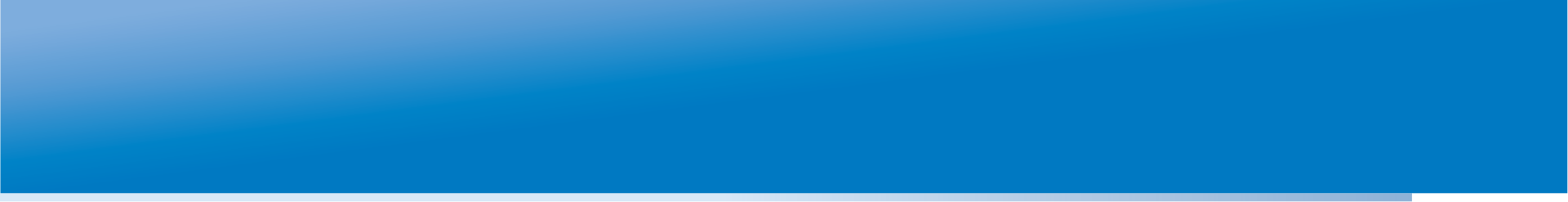 Самообследование (самооценка) организацииПриказ МОН от 14.06.2013 №462
Самообследование (С) проводится ежегодно.
Вовлекаются все участники обр. процесса и представители заинтересованных групп.
Сроки, форма проведения С, состав лиц, привлекаемых для его проведения, определяются организацией самостоятельно.
 Отчёт по итогам С направляется учредителю и размещается на Интерне-сайте организации не позднее 1 сентября т.г.
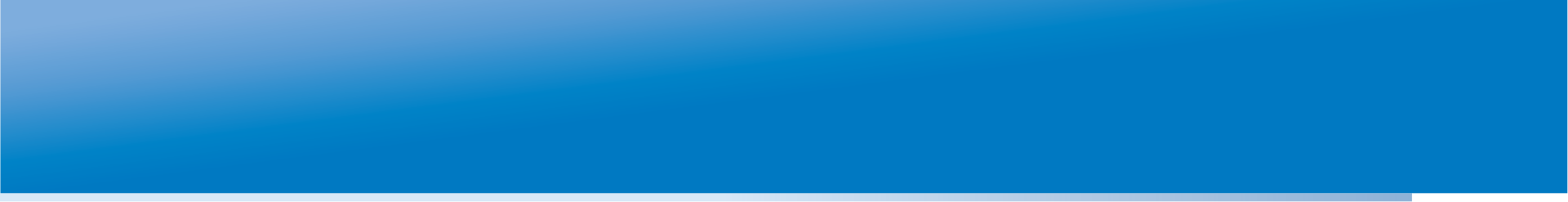 Мониторинги в образовании
Постановление Правительства РФ от 5.08.2013 №662 «Об осуществлении мониторинга системы образования». 

Понятие мониторинга трактуется узко (в сравнении с законом Об образовании в РФ).
Базируется на сборе ведомственной статистики и данных.
Учитывает лишь результаты аттестации школьников, не включает данные мониторингов обучения на разных ступенях.
Сроки предоставление отчетов о мониторинге не обеспечивают своевременной аналитической поддержки принятия решений по развитию образования.
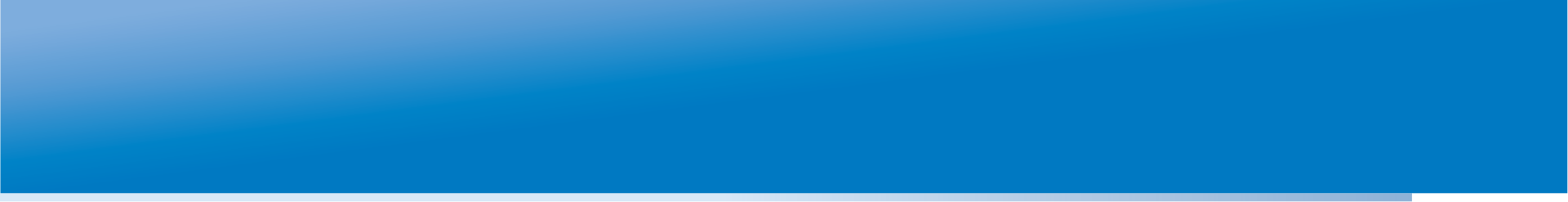 ВОПРОСЫ и СУЖДЕНИЯ
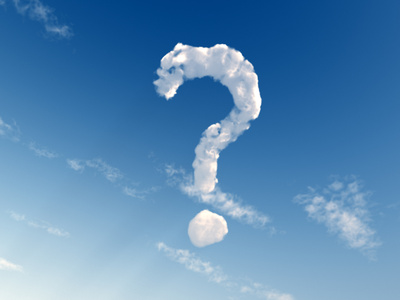 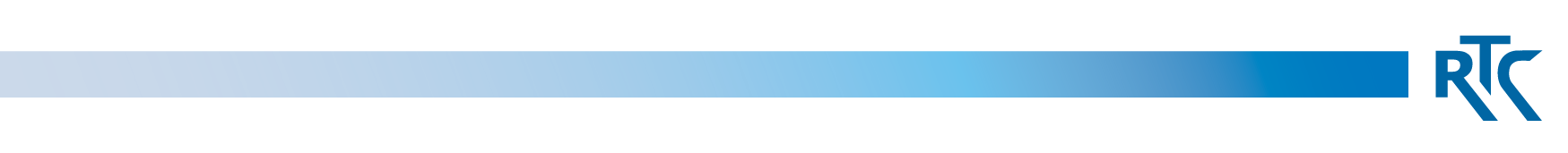 rtc.imerae@gmail.com
WWW.RTC-EDU.RU